General Class License
Element 3
A little more of a good thing.
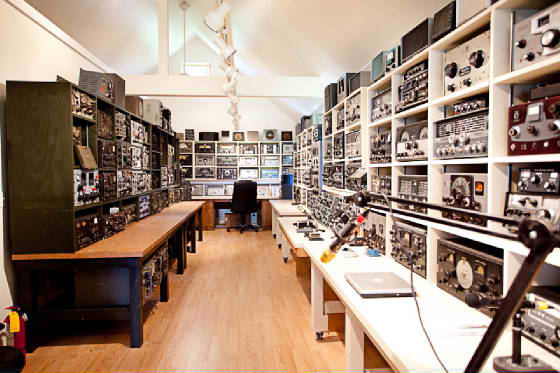 Chapter 1, 2, and 3  ARRL General Class License Manuel
Why Upgrade
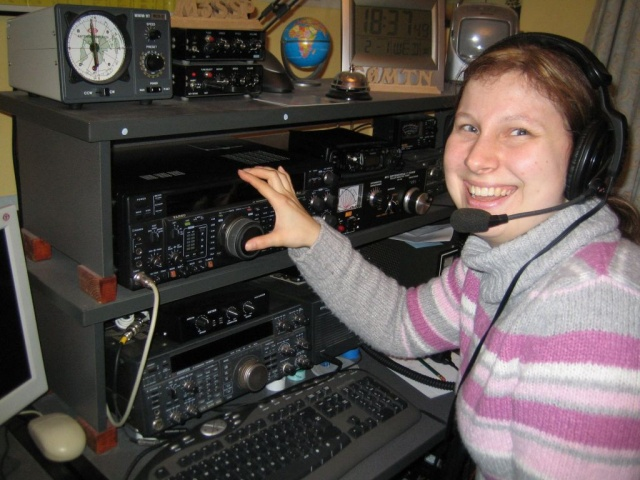 www.wednettraining.com
www.wednettraining.com
Technician Class
General Class.
A little different
Primarily operate in the
 VHF UHF spectrum
Operate in the VHF UHF
and HF spectrum
Radios are usually handheld and mobile
Desk Top base station radios are often added
Channelized frequencies
Continuous tunable frequencies within the bands
Use of repeaters
Local to DX operation  G2A11
Generally SSB, most common used voice mode  G2A05 CW and digital
Generally FM
Emergency communications over many hundreds of miles
ARES RACES and EMCOMM
Radio to Radio communications, limited distance
Radio to Radio communications, un-limited distance
Technician Class
General Class.
Propagation generally line of sight
Propagation, ground wave, sky wave, NVIS
Excellent local, and public service communications
Short contacts to “Rag Chews”
Local Nets
Wide area Nets
A few contesting opportunities
Many contests and awards
Call letters announced to initiate a contact
CQ called to initiate contact
200 Watts on HF max
1500 Watts on HF Max
Technician Class
General Class.
Gain greater knowledge and increase skills
And it’s fun
Where does amateur radio live in the frequency spectrum
>>Wavelength Decreases  >>>>Antennas Elements Shorten>>>>Loses increase>>>Communications become line of sight>>>>
Exception USB
G2A01
G2A02
G2A03
G2A04
G2A09
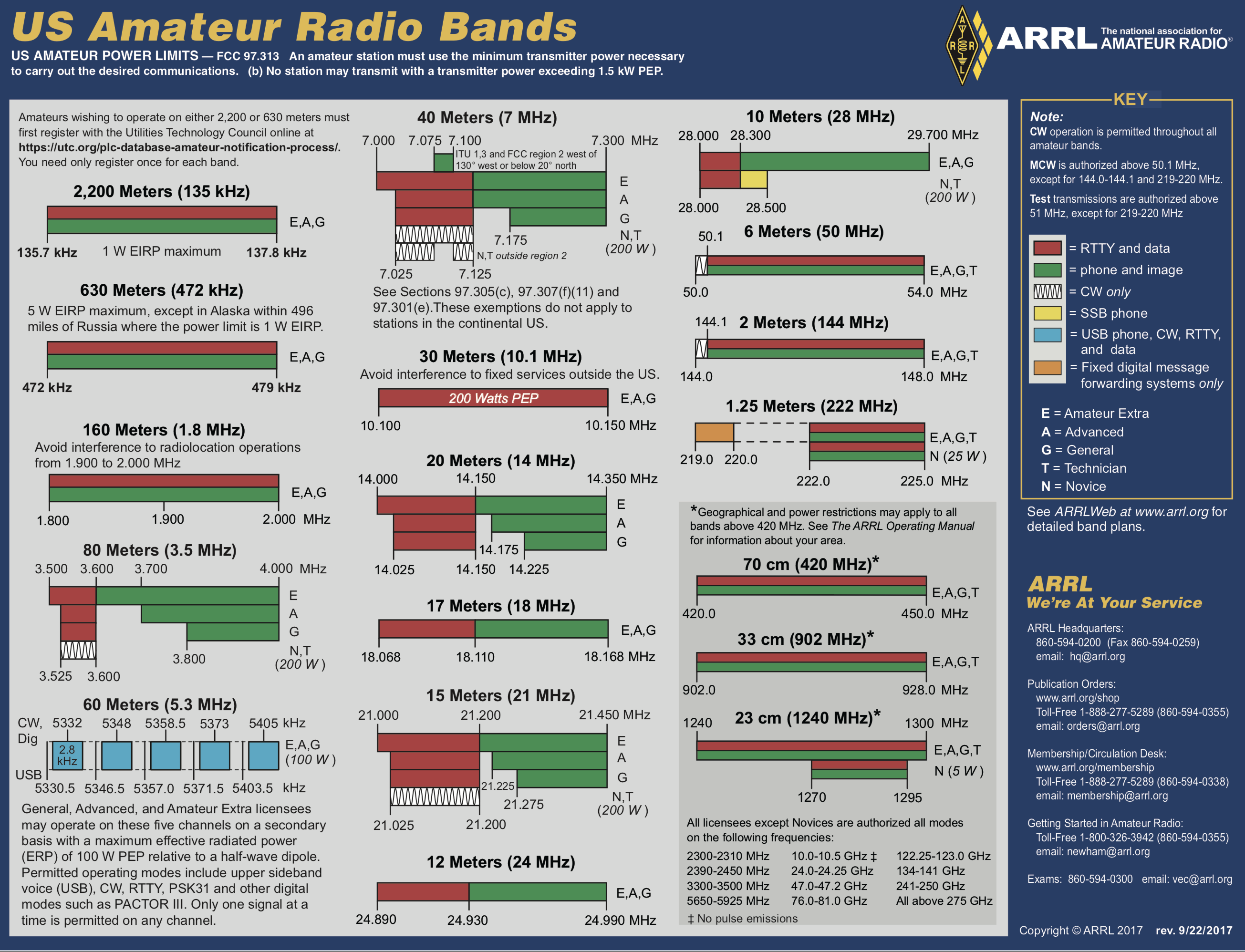 The Original HF Amateur Radio Bands
G1A01 General class holds all privileges on the WARC bands
1979 WARC bands added
World Administrative Radio Conference
2011 60 M added
160 M

80 M

40 M

20 M

15 M

10 M
60 M
Includes small segment reserved for Amateur Extra
30 M
17 M
12 M
30 and 60 meters have special restrictions
G1A01 (C) [97.301(d)]
On which HF/MF bands is a General class license holder granted all amateur frequency privileges?
A. 60 meters, 20 meters, 17 meters, and 12 meters
B. 160 meters, 80 meters, 40 meters, and 10 meters
C. 160 meters, 60 meters, 30 meters, 17 meters, 12 meters, and 10 meters
D. 160 meters, 30 meters, 17 meters, 15 meters, 12 meters, and 10 meters
30 meters (no phone) (no image)  G1A02 G1A03
Longest no 15
60 meters (channelized). G1A04
30 meters  (10.1 – 10.150 MHz)
60 meters. (5.3 – 5.4 MHz)
200 Watts  PEP. G1C01

CW, RTTY, Data

Phone prohibited  G1A02

Image prohibited. G1A03
Restricted to channels G1A04

100 watts ERP G1C14

Upper Sideband, CW, Digital

Maximum USB bandwidth
2.8 kHz.  G1C03
What Frequencies?What Bands?
To convert band to frequencies or frequencies to bands 
Remember
300
300 divided by frequency
Equals approximate
wavelength
300 divided by wavelength
Equals approximate
frequency
Frequency
    (MHz)
Wavelength
   Meters
2ND of the highest
G1A05
G1A06
G1A07
G1A08
G1A09
G1A02
G1A03
G1A04 oops! highest 
G1A05 40MHz 
G1A06
G1A07
G1A08
G1A09 
G1A10  All
G1A01 (C) [97.301(d)]. Longest no 15
On which HF/MF bands is a General class license holder granted all amateur frequency privileges?
A. 60 meters, 20 meters, 17 meters, and 12 meters
B. 160 meters, 80 meters, 40 meters, and 10 meters
C. 160 meters, 60 meters, 30 meters, 17 meters, 12 meters, and 10 meters
D. 160 meters, 30 meters, 17 meters, 15 meters, 12 meters, and 10 meters
G1A02 (B) [97.305] 2dn of highest
On which of the following bands is phone operation prohibited?
A. 160 meters
B. 30 meters
C. 17 meters
D. 12 meters
~~
G1A03 (B) [97.305]  2nd of highest
On which of the following bands is image transmission prohibited?
A. 160 meters
B. 30 meters
C. 20 meters
D. 12 meters
~~
G1A04 (D) [97.303 (h)]  oops! The highest
Which of the following amateur bands is restricted to communication only on specific channels, rather than frequency ranges?
A. 11 meters
B. 12 meters
C. 30 meters
D. 60 meters
~~
G1A05 (A) [97.301(d)] 2nd of highest after removing the ridiculous 40 MHz
Which of the following frequencies is in the General class portion of the 40-meter band (in ITU Region 2)?
A. 7.250 MHz
B. 7.500 MHz
C. 40.200 MHz out of band
D. 40.500 MHz out of band
~~
G1A06 (C) [97.301(d)]  2nd of highest
Which of the following frequencies is within the General class portion of the 75-meter phone band?
A. 1875 kHz
B. 3750 kHz
C. 3900 kHz
D. 4005 kHz out of band
G1A07 (C) [97.301(d)] 2nd of highest
Which of the following frequencies is within the General class portion of the 20-meter phone band?
A. 14005 kHz
B. 14105 kHz
C. 14305 kHz
D. 14405 kHz out of band
~~
G1A08 (C) [97.301(d)]  2nd of highest
Which of the following frequencies is within the General class portion of the 80-meter band?
A. 1855 kHz
B. 2560 kHz
C. 3560 kHz
D. 3650 kHz out of band
~~
G1A09 (C) [97.301(d)]  2nd of highest
Which of the following frequencies is within the General class portion of the 15-meter band?
A. 14250 kHz
B. 18155 kHz
C. 21300 kHz
D. 24900 kHz
~~
G1A10 (D) [97.301(d)]
Which of the following frequencies is available to a control operator holding a General class license?
A. 28.020 MHz
B. 28.350 MHz
C. 28.550 MHz
D. All these choices are correct
Courteous Operating Practices
Play nice with others
Always listen before transmitting

   Ask if the frequency is clear before calling CQ

  CW, send “QRL de” followed by your Call G2B06

  Break in by giving your Call at a break in transmissions G2A08

  When selecting a frequency, leave an appropriate distance from adjacent transmissions.  Remember mode bandwidth. G2B04 G2B05
 Space 		CW 150 to 500 Hz
SSB Approximately 3 kHz
170 Hz RTTY 250 to 500 Hz

  Use the recommended voluntary band plan  G2B07

  No individual or net has an assigned frequency.
		But be courteous to all users, and be flexible. G2B01
Log Book
Keep a Log
		
	Although not required by the FCC

	It helps with a reply if the FCC requests information  G2D08
What should be in a log?

	Date
	Time
	Call
	Frequency
	Signal reports
Logging is a good practice
Logs are not required by the FCC
WHY LOG?
Needed for awards and contests.

A written record to remember special contacts.

Aides in RFI investigations.
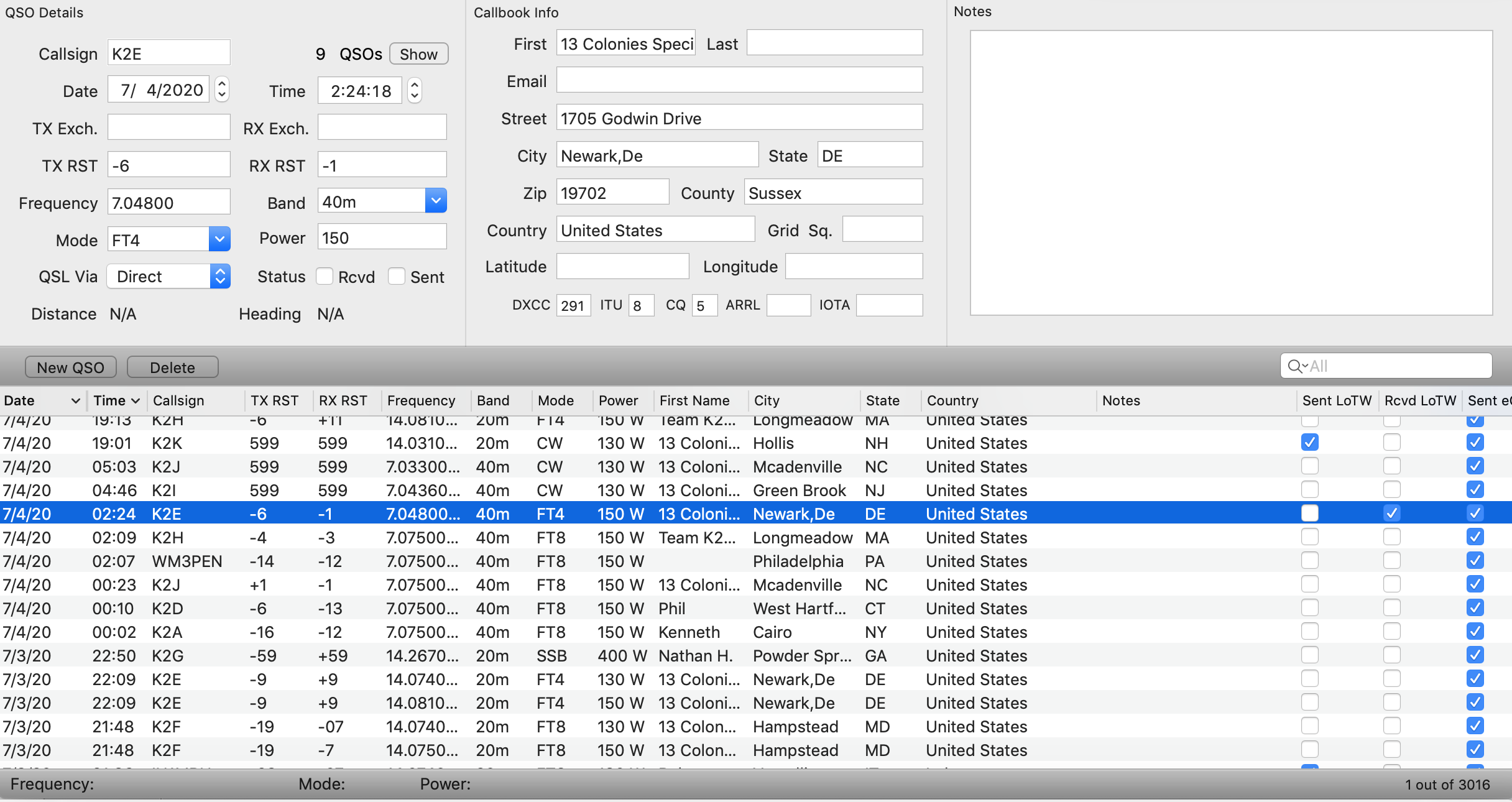 QRZ.com
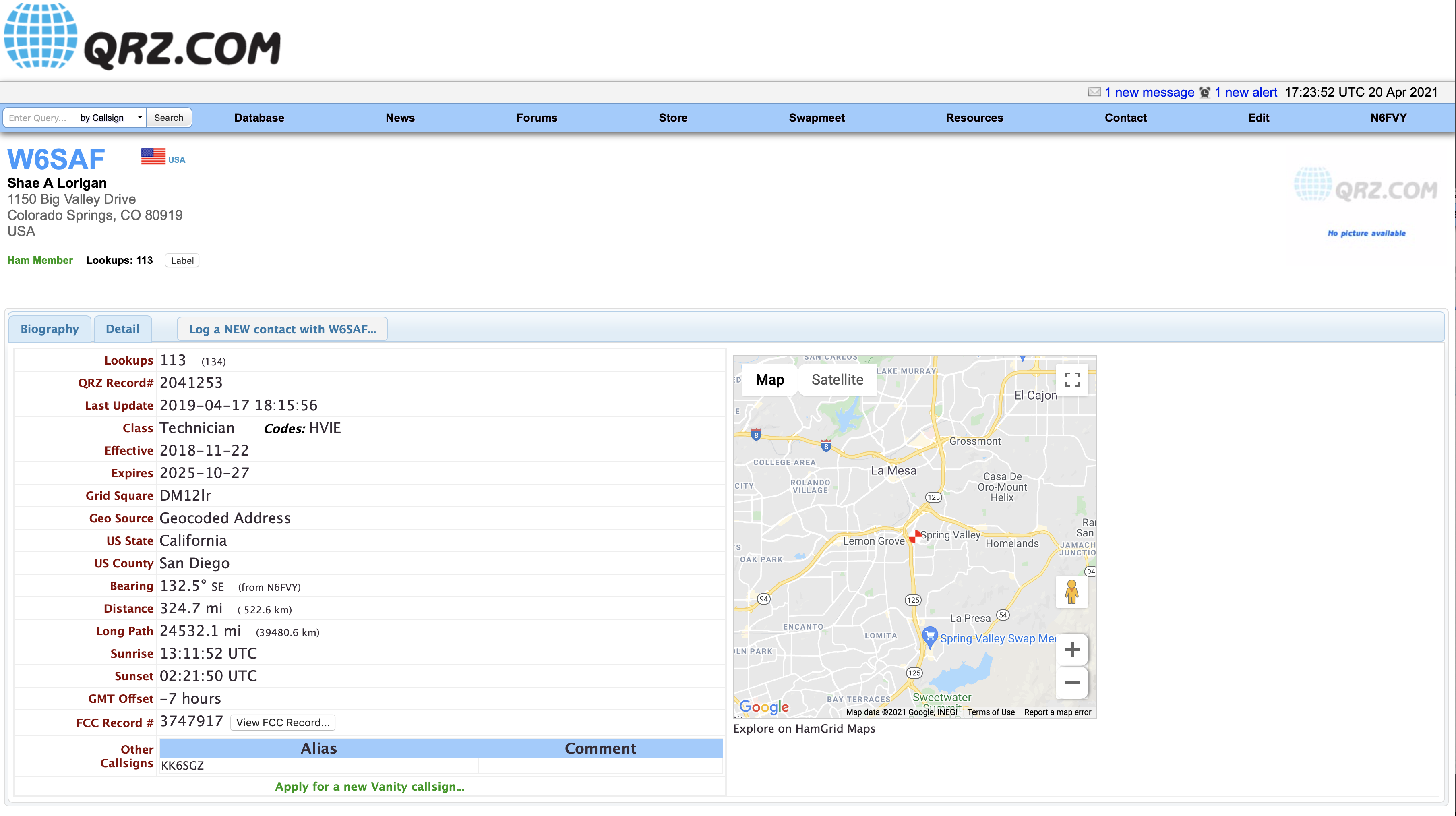 Managing Interfance
QRM
QRN
Can change as band conditions change.

Attempt to resolve the interference problem with the other stations in a mutually acceptable manner  G2B03
[Speaker Notes: T2B10  QRM]
Dual VFO
VFO 1
VFO 2
Transmit
Receive
28.300
28.305
To permit monitoring of two frequencies G4A12


 The transceiver is set to different transmit and receive frequencies G4A03
Working split
Bandwidth Bandwidth Bandwidth
How close to the lower edge of the phone segment should your displayed carrier frequency be when using 3 kHz wide LSB?
CW  ??
150 Hz
SSB  ??
3 kHz
G4D10
3kHz above
40 Mtr
How close to the upper edge of the phone segment should your displayed carrier frequency be when using 3 kHz wide USB?
7.175
3 kHz below
G4D11
20 Mtr
14.350
Bandwidth Bandwidth Bandwidth
What frequency range is occupied by a 3 kHz LSB signal when the displayed carrier frequency is set to 7.178 MHz
CW  ??
150 Hz
SSB  ??
3 kHz
G4D08
7.178
40 Mtr
What frequency range is occupied by a 3 kHz USB signal with the displayed carrier frequency set to 14.347 MHz?
7.175
3 kHz below
G4D09
14.347
20 Mtr
14.350
Operating CW
G2C01 – G2C11
Break in Keying (QSK)
	 can receive between code characters G2C01
Straight key, Paddles, and Electronic Keyers used to send a series of dots and dashes G4A10
Answer a CQ at the speed not faster than it was sent  G2C05
Zero Beat – Match transmit freq. to received freq.  G2C06
Restrictions of Q signals and Pro-signs
They may be used if they do not obscure the meaning of a message
G1B07
[Speaker Notes: WX= Weather  GG= Going TNX= Thanks  K= OK  R= Affirmative  CL= Clear, closing station  RST-C= Key Click    QSO= Conversation  QRS= Send slower  QRQ= Send faster  QSY= Change Freq.  QSL= Receipt of transmission  QRT= Quit  QRV= Ready QRL= Is the Freq clear?
DE= This is  BT= Pause  SK= Silent Key end of contact.  KN= Invite specific station  AR= End of message]
G2C01 – G2C11
Abbreviate
		WX, GE, TNX, K, R, CL, [RST  C ]
[RST  C ] 	Key Clicks
Q Signals
		QSO, QRS, QRQ, QSY, QSL, QRT, QRV QRL
QRS	 	Send  Slower
QRL	Frequency in use
QSL		I acknowledge receipt
QRN	I am troubled by static
QRV	 I am ready to receive messages
Pro Signs
		DE, BT,  SK, KN, AR
KN		 Listening only for a specific station or stations
AR		End of formal message
[Speaker Notes: WX= Weather  GG= Going TNX= Thanks  K= OK  R= Affirmative  CL= Clear, closing station  RST-C= Key Click    QSO= Conversation  QRS= Send slower  QRQ= Send faster  QSY= Change Freq.  QSL= Receipt of transmission  QRT= Quit  QRV= Ready QRL= Is the Freq clear?
DE= This is  BT= Pause  SK= Silent Key end of contact.  KN= Invite specific station  AR= End of message]
CW USB or LSB?
G4A02 (C)
What is one advantage of selecting the opposite, or “reverse,” sideband when receiving CW signals on a typical HF transceiver?
A. Interference from impulse noise will be eliminated
B. More stations can be accommodated within a given signal passband
C. It may be possible to reduce or eliminate interference from other signals
D. Accidental out-of-band operation can be prevented
G4A02
Carrier Frequency
Reduce or eliminate unwanted signals
Receiver
Bandpass
LSB
CW signals
Receiver
Bandpass
USB
CW signals
Notch Filter
G4A01 (B)
What is the purpose of the “notch filter” found on many HF transceivers?
A. To restrict the transmitter voice bandwidth
B. To reduce interference from carriers in the receiver passband
C. To eliminate receiver interference from impulse noise sources
D. To enhance the reception of a specific frequency on a crowded band
G4A01
Carrier Frequency
To reduce interference from carriers in the receiver passband
Receiver
Bandpass
LSB
CW signals
Receiver
Bandpass
USB
CW signals
Notch filter on
Digital Modes
1.  Protocol
The directions for the particular mode.  
How the information is coded
2.  Method of modulation
FM
SSB
AFSK
PSK
Digital modes are restricted to the CW/DATA sub band.
Digital Modes Station Set UP
The connection between the transceiver and computer
Receive audio, transmit audio, and push-to-talk (PTT)
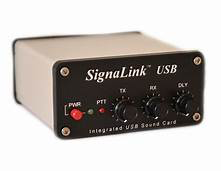 Soundcard 
interface
Transceiver
Computer
Microphone of line input
Computer control
The sound card provides audio to the radio's microphone input and converts received audio to digital form
Most modern transceivers have built in soundcards and usb connections to connect to the computer
Advantages of digital
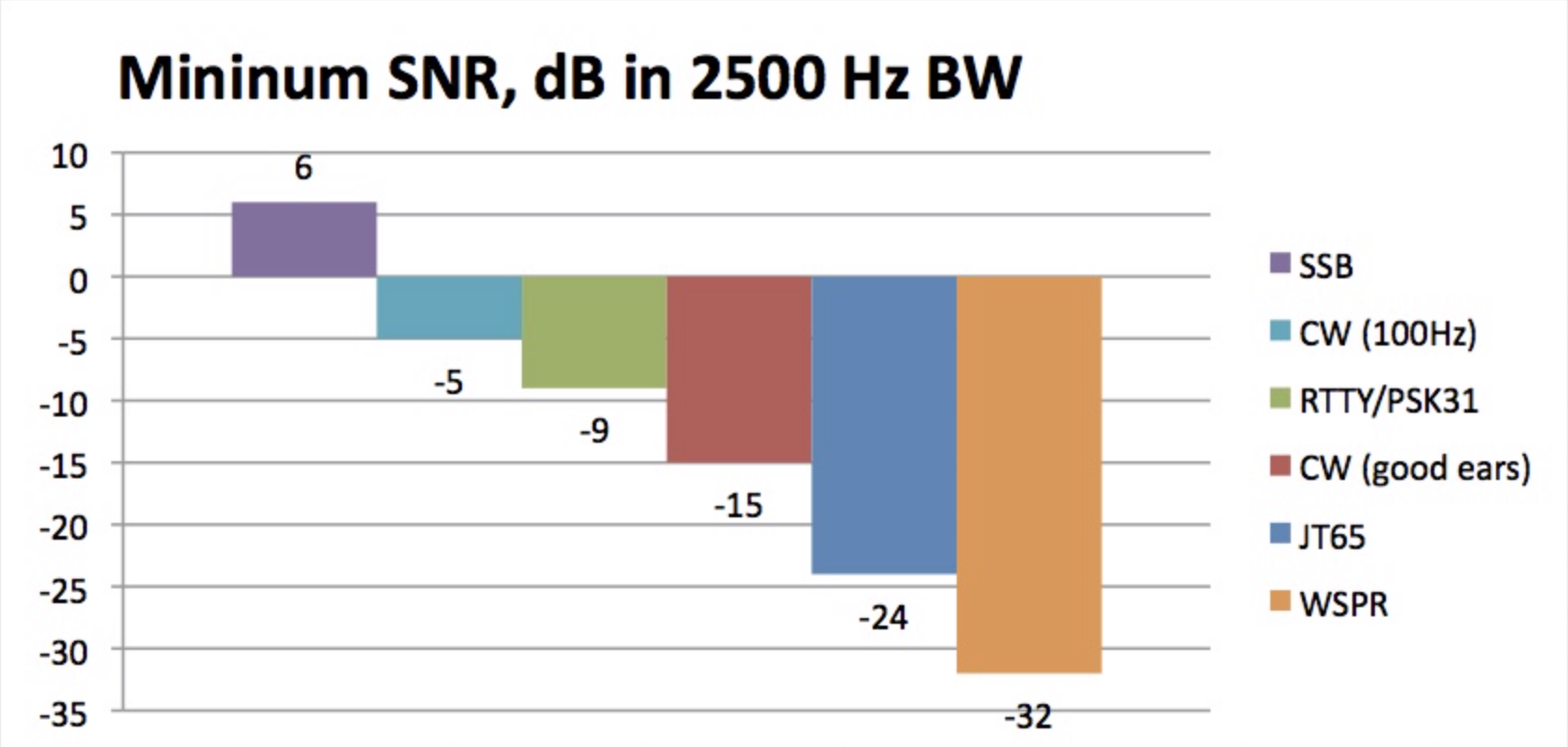 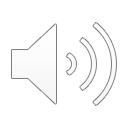 RTTY“Teletype”Narrowband direct printing telegraphy
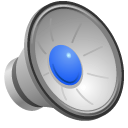 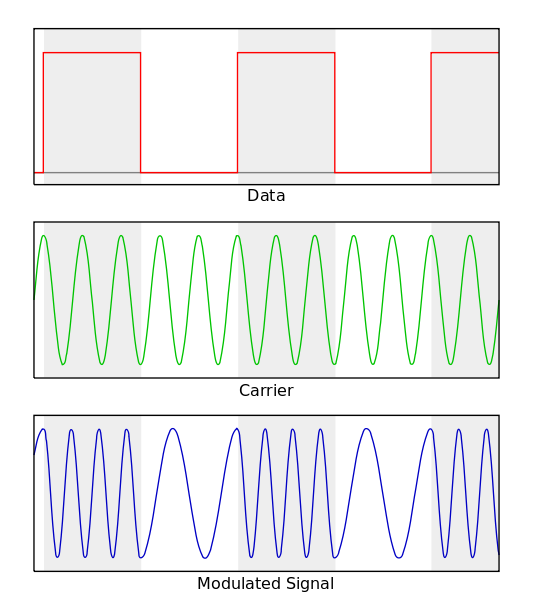 Originated in 1930
Protocol
		Uses the Baudot Code
		Five bits + start and stop
		FIGS and LTRS
		Mark bit = 1
		Space bit = 0
G2E06	Shift between mark and space = 170 Hz
		On HF 45 bauds or 60 WPM most common
G8C04
G2E01 (D)
Which mode is normally used when sending RTTY signals via AFSK with an SSB transmitter?
A. USB
B. DSB
C. CW
D. LSB
Modulation
		AFSK
		Via LSB  G2E01
Popular in all HF bands
PACTORPACet Teletype Over Radio
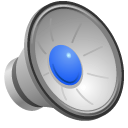 Improvement over RTTY with the ability to detect and correct errors.

Three versions:  PACTOR I,  PACTOR II  PACTOR III
Limited between two stations only
Can not join ongoing conversation
Limited between two stations only
Can not join ongoing conversation
G2E09
Operation
	Any signals or modes can interfere with PACTOR or WINOR  G2E03
NAK response from receive station =  Requesting re-transmission
G8C05
Re-Tries……Timeouts…….Pauses…….Failure to connect.  G2E03
Monitor without connect to check for busy  G2E02
Modulation
		FSK and PSK used in PACTOR III
Most common on HF for exchanging large amounts of information.
Used in Winlink email.  www.winlink.com
Bandwidth 2300 Hz.  G8B05
[Speaker Notes: NAK= Not Acknowledged]
PSK31Phase Shift Keying  31 baud
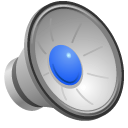 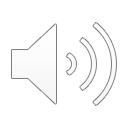 Very common on HF
Keyboard to Keyboard
Protocol
		Uses a variable length code 5, 7, or 8 bits
		Shorter code for common characters
		Upper case letters use longer Varicode. G8C08
		Called  Varicode  G8C12
G8C09
Advantage
		Uses very narrow bandwidth
		Uses computer soundcard
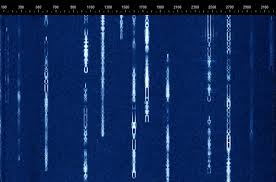 Modulation
		Phase Shift Keying
		Via SSB
		Primarily USB
PACKET RADIO
Protocol
		AX.25 protocol standard.
		7 bit code + start, stop, and parity bit.
Operation
		Transmitted in a group of characters (packets)
		Each starts with a header. G8C03
			provides information about the routing and handling.
		Most common on VHF and VHF
G8C07	ERRORS Receive station responds with ARQ  =  Send packet again
Modulation
	FSK,
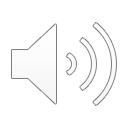 FT8
Digital mode designed for signals with very low signal to noise ratio.  G8A12
8 tone AFSK on USB  G2E05 G8A09
Typical exchanges are limited to call signs, grid locators, and signal reports
G2E11
Must use computer timing accurate to 1 second. G2E15
Where do we find digital modes in the bands
CW and Data portions of the bands

Found in the respective band plans.

On 20 meters digital is  found at 14.070 to 14.1 MHz
On 80 meters found at 3570 to 3600 kHz
14.150
RTTY, Data. And CW
Phone and image
E
A
G2E04
G2E07
G
14.175
14.025
14.070
14.112
14.000
14.350
14.225
PSK31
G2E08  PSK31 found below RTTY
Transmitting data
Increase data rate increase bandwidth G8B10
Maximum Symbol Rate (Baud) per Band
  - 12 m		300 bauds

10 m			1200 bauds

6 and 2 m		19,600 bauds

1.25 and .70 m 	56,000 bauds
G1C08
G1C10
G1C11
G1C09
Set up transmitter to transmit DATA at low power

Set ALC to Minimum
[Speaker Notes: Write on Frequency chart.]
Emergency communications
A significant reason many become hams.
FCC Rules state:
	Make “Transmissions necessary to meet essential communications needs and facilitate relief actions”
	These transmissions are made on any frequency authorized to the control operator.
Two exceptions
	Immediate threat to safety of life or property.
You can use any amateur radio means regardless of license class.
2.	You can also use any radio communications means at your disposal.
These rules are for extraordinary situations only.
At any time during an actual emergency  G2B10
.
Distress Calls
Acknowledge the station calling. Determine what assistance needed.  G2B02
Get all accurate information, and location. Ask questions.
Contact proper authorities. Relay accurate information.
Stay on frequency for further information.
If you need to call in an emergency.
Voice, -  Mayday, Mayday, Mayday.

CW,  -  SOS, SOS, SOS
Remember you can use any radio-communications means at your disposal
Emergency  Comm.
Two sponsored organizations
ARES  -  Amateur Radio Emergency Service
			Sponsored by ARRL
RACES  -  Radio Amateur Civil Emergency Service.
			Sponsored by FEMA.
Similar missions, but different operating rules
ARES
Membership open to any licensed amateur.
	Provide communications assistance to regional government relief agencies.
		ARC, Salvation Army, local emergency management agencies, FEMA
RACES
	Specific part of the amateur radio service.
	Sponsored by FEMA
	Provide communications for civil defense purposes
	Usually administered by local county and state Emergency Management agencies
	Must have FCC amateur radio license to be a control operator  G2B09
G2B09
Who may be the control operator of an amateur station transmitting in RACES to assist relief operations during a disaster?

Only a person holding an FCC issued amateur operator license

B. Only a RACES net control operator

C. A person holding an FCC issued amateur operator license or an appropriate government official

D. Any control operator when normal communication systems are operational
G2B09
Who may be the control operator of an amateur station transmitting in RACES to assist relief operations during a disaster?

Only a person holding an FCC issued amateur operator license

B. Only a RACES net control operator

C. A person holding an FCC issued amateur operator license or an appropriate government official

D. Any control operator when normal communication systems are operational
Chapter 3
Rules and Regulations
Prohibited and Restricted Communications
Music 
Profanity
False Distress Transmissions
Coded transmissions to obscure meaning of the message
Business related 
Willful, Harmful, or Malicious interference
Regulatory Agencies
International Telecommunication Union  ITU
Federal Communications Commission  FCC
In conformance with good engineering and with good amateur practices  G1B11
Federal Aviation Administration
Volunteer Examiners
VEC,  Volunteer Examiner Coordinators
		An agreement with FCC
		ARRL is the largest VEC
Certify
VE Volunteer Examiner
G1D07		Accredited by VEC
G1D10		18 years of age or older
G1D05		Hold a General Class license or higher.
			Must be listed in the FCC database
		Never have had your license revoked.
Administer
Administers Exams
		Must have at least 3 VE’s. G1D04
		VE must hold a higher class license than the examination.
		Can be a Non U.S. citizen
VE’s
Administer Exam
Issue
CSCE, Certificate of Successful Completion of Examination
		CSCE valid for 365 days.
A Technician License holder may operate as a General upon completion and possession of CSCE

Must add an indicator to existing Call until new class is issued.

Phone,  say “your Call” plus “temporary or /AG
CW,  “your Call” plus /AG
Frequency Priviledges
MHz      Bands
MHz      Bands
1.8    	160 m
	 
3.5		80/75 m	

7		40 m

14		20 m

21		15 m

28		10 m
5		60 m	5 channels		
10		30 m	RTTY and Data

18		17 m

24		12 m
50 W ERP
200 W PEP
Plus
300
Frequency
(MHz)
Wavelength
Meters
The traditional HF Bands
Added HF Bands,  1980
General class has all privileges on   160, 60, 30, 17, 12, and 10 meters
Most bands, 1500 watts PEP Maximum output power
How much power on HF?
The minimum power necessary to complete the communications
Power measured at the output of the transmitter or amplifier.
General, Advanced, and Extra Class

	1500 Watts PEP Max
Exceptions

	200 PEP Watts on the 30 meter band, (10 MHz)

	50 Watts ERP on the 60 meter band, (5 MHz)
QRP = Low Power generally 10 watts or less.
QRO = Increased Power
Third Party Traffic
A message on behalf of another who is not an amateur radio operator
Third Party
Non Amateur or organization.
Can not have been a Ham and hand had a license suspended or revoked. G1E01
Amateur Radio Operator
Amateur 
Radio Operator
Transmission
Amateur to Amateur
is never third party
Third Party
International Third Party
Foreign countries that allow third party with the U.S.
V2 		Antigua/Barbuda
LO-LW 	Argentina
VK 		Australia
V3 		Belize
CP 		Bolivia
E7 		Bosnia-Herzegovina
PP-PY 	Brazil
VE, VO, VY 	Canada
CA-CE 	Chile
HJ-HK 	Colombia
D6 		Comoros (Federal Islamic Republic of)
TI, TE 	Costa Rica
CM, CO 	Cuba
HI 		Dominican Republic
J7 		Dominica
HC-HD 	Ecuador
YS 		El Salvador
C5 		Gambia, The
9G 		Ghana
J3 		Grenada
TG 		Guatemala
8R 		Guyana
HH 		Haiti
HQ-HR 	Honduras
4X, 4Z 	Israel
6Y 		Jamaica
JY 		Jordan
EL 		Liberia
V7 		Marshall Islands
XA-XI 	Mexico
V6 		Micronesia, Federated States of
YN 		Nicaragua
HO-HP 	Panama
ZP 		Paraguay
OA-OC 	Peru
DU-DZ 	Philippines
VR6 		Pitcairn Island*
V4 		St. Kitts/Nevis
J6 		St. Lucia
J8 		St. Vincent and the Grenadines
9L 		Sierra Leone
ZR-ZU 	South Africa
3DA 		Swaziland
9Y-9Z 	Trinidad/Tobago
TA-TC 	Turkey
GB 		United Kingdom
CV-CX 	Uruguay
YV-YY 	Venezuela
4U1ITU 	ITU - Geneva
4U1VIC 	VIC - Vienna
Making radio contacts with foreign countries
Contacts can be made provided:

	Foreign Government has not notified the ITU of non contact status.
Beacons
Transmitting only stations for the observation of propagation 
 G1B03, G3B04
Rules
Must not be more than one beacon in a band from the same location G1B02

Limited to 100 watts PEP. G1B10
Avoid transmitting on 14.100, 18.110, 21.150, 24.930, 28.200
A system of propagation beacons are found on these frequencies  G1E01
Low power beacons can be found in WSPR mode for HF propagation
G8C02
Automatic control beacons permitted on 10 meters and above  G1B09
Always operate using
 good amateur engineering 
and 
practices
For Next Week
Study flash cards www.hamexam.org
Radio
 Fundamentals
ARRL Ch. 1, 2, 3, 6
Electricity
ARRL Ch. 4
Safety    
Ch. 9
Antennas
ARRL Ch. 7
Digital
ARRL Ch. 6
Equipment
ARRL Ch. 5
Resistors
Capacitors
AC Power
Semi-
conductors
Lesson 8/9
 G4A
 G4B
 G4C
 G4D
 G7B
 G7C
 G8A
 G8B
Lesson 10
 G1E
 G2E
 G8A
 G8B
 G8C
Lesson 11
 G0A
 G0B
Lesson 6
G4E
 G9A
 G9B
 G9C
 G9D
Lesson 5
G4B
G4E
G6A
G6B
G7A
G7B
Lesson 1
 G1A
 G1C
 G2A
 G2B
 G2C
 G2D
 G4A part
 G4D part
Lesson 2
 G1B
 G1D
 G2A
 G2E 
 G8C
Lesson 3
 G5B
 G5C
The Reactive
components
Lesson 4
 G5A
 G5B
 G6A
 G6B
Propagation
ARRL Ch. 8
Lesson 7
  G3A
  G3B
  G3C
73
Tom and Jack